Роль педагога в развитии мотивационно-потребностной сферы обучающихся.
«Одаренность—конечно дар,Богом данный, данный свыше.Одаренность—это огонь,Не гаси, поддержи его, слышишь.Одаренность—пытливый ум,Почемучка еще с пеленок.Одаренный—философ и шут,В общем, трудный еще ребенок».
Одаренный ребенок – это ребенок, который выделяется яркими, очевидными, иногда выдающимися достижениями (или имеет внутренние предпосылки для таких достижений) в том или ином виде деятельности.Высокомотивированный ребёнок – ребёнок, у которого высоко развиты внутренняя и внешняя потребности быть успешными в определённой области знаний и деятельности.
[Speaker Notes: Одаренный ребенок и высокомотивированный ребенок не тождественные понятия. Рассмотрим определение каждого из них.]
Мотив - это то, что побуждает деятельность (является формой проявления потребности).
Мотивация - процесс побуждения себя и других к деятельности для достижения личных целей.
Классификация мотивов по Т. А. Ильиной

Мотивы, непосредственно побуждающие:
1.	зависят от личности и деятельности учителя, отобранного материала, методов.
2.	опираются на непроизвольное внимание, основаны на положительных эмоциях.
[Speaker Notes: Итак, существует несколько классификаций мотивов, перечислю некоторые из них]
Классификация мотивов по Т.А. Ильиной
Мотивы, перспективно побуждающие:
1. связаны с предметной целеустремлённостью самого ученика, нацеленностью его деятельности на будущее.
2. это интерес к предмету, к определенной деятельности, к которой есть склонность; желание заслужить одобрение товарищей.
3. мотивы часто могут быть связаны с отрицательными эмоциями – страх перед учителем, родителями.
4.опираются на произвольное внимание, связанное с сознательно поставленной целью.
Мотивы интеллектуального побуждения:
1. интерес к процессу умственной деятельности;
2. стремление найти самостоятельный ответ на вопрос, чувство удовлетворения от успешного решения, чувство удовлетворения от  самого процесса мыслительной  работы;
3. пробуждение и поддержание подобных интересов зависит от учителя, т.е. необходимо обучение учащихся приёмам умственной деятельности, овладения общеучебными умениями.
[Speaker Notes: Это разделение очень условное, мотивы переплетаются друг с другом, переходят один в другой, объединяются; кроме того, соотношение мотивов меняется в зависимости от возраста; так в младших классах – преобладают непосредственно побуждающие мотивы; в старших – перспективно-побуждающие и социальные.]
Второй вариант классификации мотивов учения 
по Т.А. Ильиной

Тенденция к достижению успеха:
1. Ученики ставят позитивные цели;
2. Активно ищут средства;
3. Испытывают положительные эмоции.

Тенденции к избеганию неудач:
1. Ученики неуверенны, боятся критик;
2. Боятся работы, где возможна неудача;
3. С работой связанны отрицательные эмоции.
[Speaker Notes: Другой вариант классификации мотивов учения по Т. А. Ильиной
(опирается на две тенденции: к достижению успеха и избеганию неудачи)

Задача учителя при этом – развивать у учеников стремление к успеху, поощрять даже маленькие достижения, не акцентировать внимание на неудачах.]
Классификация мотивов по А.К. Марковой
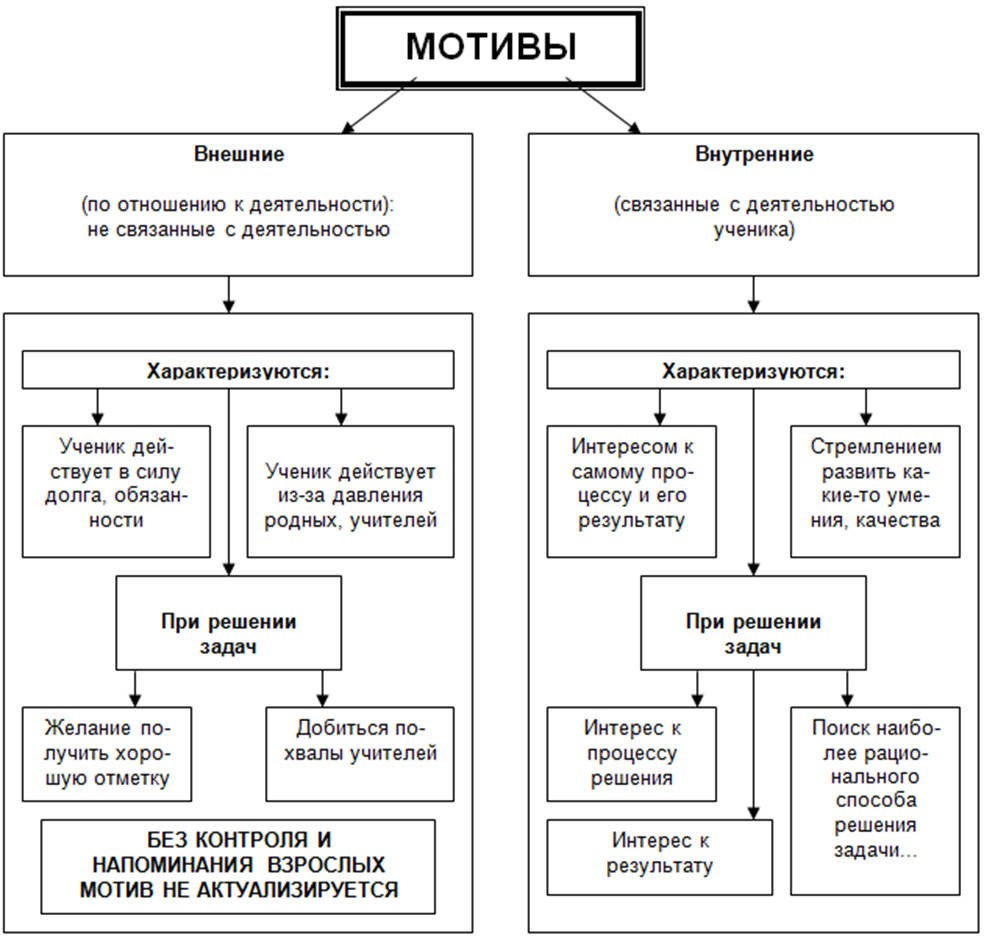 [Speaker Notes: По этой же классификации внешние мотивы называются социальными, а внутренние – познавательными (именно эту классификацию я и  буду использовать в дальнейшем).]
Выводы по мотивам деятельности ученика
1. Ведущими мотивами ученической деятельности могут быть и внешние, и внутренние мотивы. Разумеется, все мы хотим, чтобы деятельность наших учеников направлялась внутренними мотивами, но и внешняя мотивация может привести к постановке цели деятельности, если это только не отрицательный (боязнь плохой отметки), а положительный мотив (желание получить хорошую отметку).
2. Крайне важно знать динамику развития мотивов, и следить за тем, чтобы внешние положительные мотивы не перешли во внешние отрицательные. При правильно поставленном обучении происходит наоборот, интерес к учителю перерастает в интерес к предмету и позже – к науке, которую он представляет.
3. Реально каждый ученик побуждается несколькими мотивами, т.к. учебная деятельность всегда полимотивирована.
[Speaker Notes: Для понимания специфики мотива необходимо их соотнесение с возрастом. Возрастные особенности детей оказывают влияние на мотивацию. Например, готовность школьников подчиняться требованиям взрослых резко снижается от 4-го к 7-му классу, что свидетельствует о снижении роли внешней и увеличении внутренней мотивации. К сожалению, этот факт редко принимается во внимание как родителями, так и учителями.]
Классификация мотивов по Е.П. Ильину
[Speaker Notes: Интересно будет посмотреть, как мотивируется учебная деятельность школьника по возрастам. Я привожу таблицу, где показан возраст и соответствующий возрасту мотив (таблица составлена обзорно, и мотивы сознательно упрощены, а некоторые даже и не включены, т.к. главное назначение этой таблицы – показать другой принцип классификации, а также показать взаимосвязь возраста и мотива).]
Классификация мотивов по Е.П. Ильину
[Speaker Notes: Как видно из этой таблицы – мотив с возрастом меняется, и меняется потому, что меняются потребности. Предлагаю посмотреть взаимосвязь мотива и потребности и убедиться, насколько однозначно потребность обуславливает мотив.]
Последовательность появления потребностей (снизу вверх) по А. Маслоу
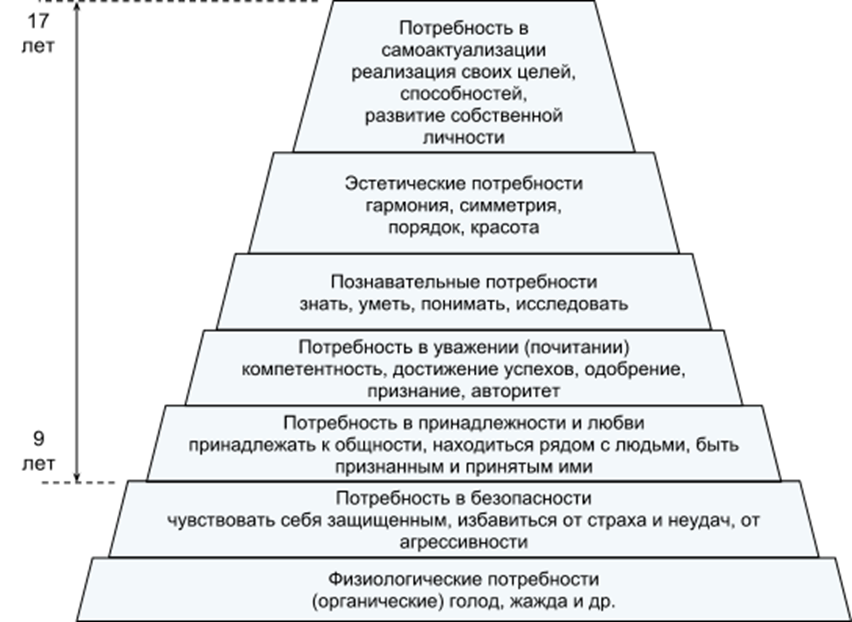 [Speaker Notes: Последовательность появления потребностей в онтогенезе – снизу вверх (по А. Маслоу)]
Способы мотивации по Д.Г. Левитесу
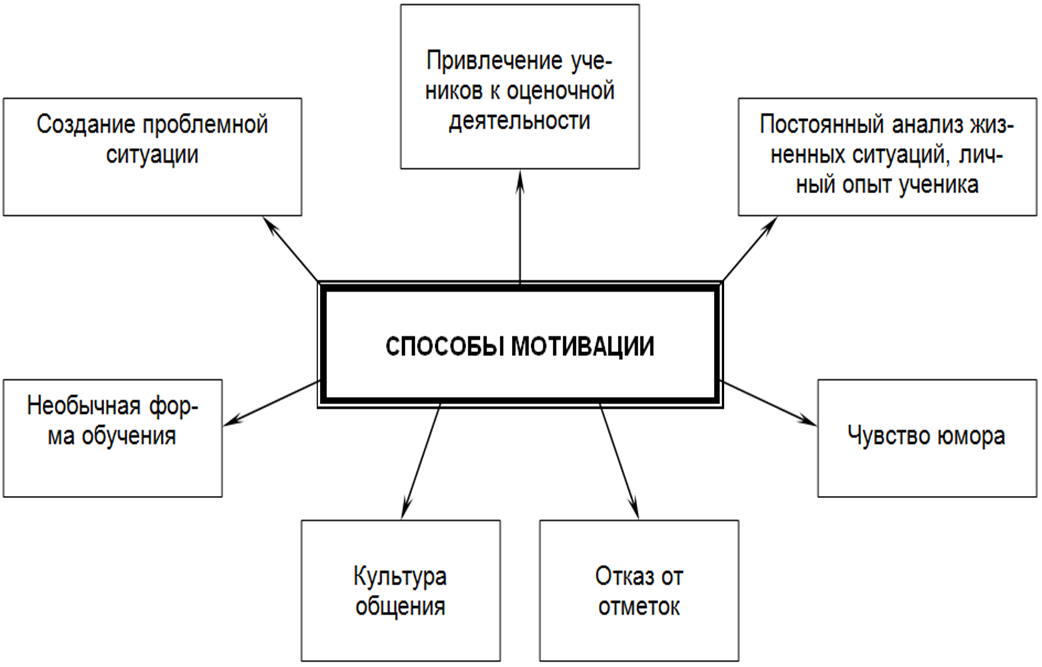 [Speaker Notes: Психологами и педагогами предлагаются разные способы мотивации. Я остановилась на тех, которые мне представляются более приемлемыми с точки зрения использования их на каждом уроке.]
Различные стили деятельности учителя
формируют различные мотивы у школьников:
1. авторитарный стиль формирует внешнюю мотивацию учения, мотив «избегания неудачи», задерживает формирование внутренней мотивации;
2. демократический стиль способствует внутренней мотивации;
3.	либеральный стиль (попустительский) снижает мотивацию учения и формирует мотив «надежды на успех».
[Speaker Notes: Следующий факт заслуживает особого внимания. Различные стили деятельности учителя формируют различные мотивы у школьников.]
Учитель для одаренного ребенка -
учитель, вводящий ребенка в сферу учебного предмета и создающий атмосферу эмоциональной вовлеченности, возбуждающей интерес к предмету; 
учитель, закладывающий основы мастерства, отрабатывающий с ребенком технику исполнения; 
учитель, выводящий на высокопрофессиональный уровень. 
(Бенджамин Блум, психолог методов обучения)
[Speaker Notes: С точки зрения Б.Бламу: «Учитель, работающий с одарёнными детьми должен носить следующие характеристики…»]